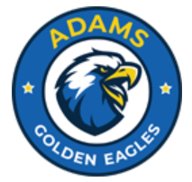 Extended Learning Program (ELP) Overview

Mr. Jason Iannello
School Counselor, 6th grade and 7th grade A-M
Jason.Iannello@hcps.net
813-975-7665 x220

Dr. Sonya Richardson
School Counselor, 8th grade and 7th grade N-Z
Sonya.Richardson@hcps.net
813-975-7665 x214
FL Statute 1003.4156- General Requirements for middle grade promotion

In order for a student to be promoted from middle school to high school in Florida, they must successfully complete the following courses:

Three middle school or higher courses in English.
Three middle school or higher courses in Math.
Three middle school or higher courses in Social Studies, one semester of which must include the study of state and federal government and civics education.
Three middle school or higher courses in Science.
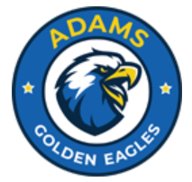 Extended Learning Program (ELP) Overview
Provides immediate and continuous academic support for students. We plan to start these programs in October.

Tutoring will occur for core academic subjects and parents will be notified of days/times.
Course Recovery will occur for core academic subjects and parents will be notified of days/times and if their child has to attend.
Semester Exam make ups will occur for all subjects and parents will be notified of days/times and if their child has to make up an exam.
Saturday Academy Boot Camp test prep sessions for FAST Testing.
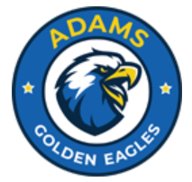